Certificate
Associate Degree, 
Bioscience Technology
Master’s Degree,
Orthotics and Prosthetics
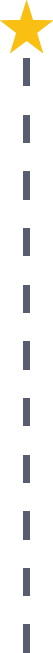 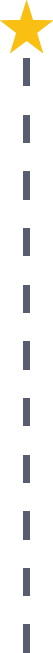 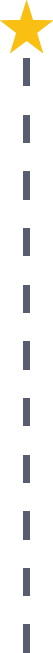 Start Pre-Health
As early as grade 7 
(based on readiness)
Medical Appliance Tech
Median Salary: $31,800
Job Growth (10 yr): 2%
Annual Openings: 10
Average Tuition (1 yr): $0 –$3,900/yr
Biomedical Technician
Median Salary: $50,600
Job Growth (10 yr): 22%
Annual Openings: 100
Average Tuition (2 yrs): $3,900/yr
Average Tuition (4 yrs): $9,600/yr
Orthotist/Prosthetist
Median Salary: $65,210
Job Growth (10 yr): 2.9%
Annual Openings: 8
Average Tuition (2 yrs): $11,300/yr
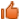 Workplace Visits
Job Shadow
Internship
Work
Supervised Experience
---
Work
Supervised Experience
Internship
---
Work
Internship
---
Work
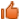 Data reflects 2014 Ohio labor statistics and public institutions of higher education for 2013-2014. For specific tuition costs, visit ohiohighered.org.
Ohio In-demand Occupations
Visit education.ohio.gov/CareerConnections for reference information. 
Course titles and sequences will vary between schools.
6/2015